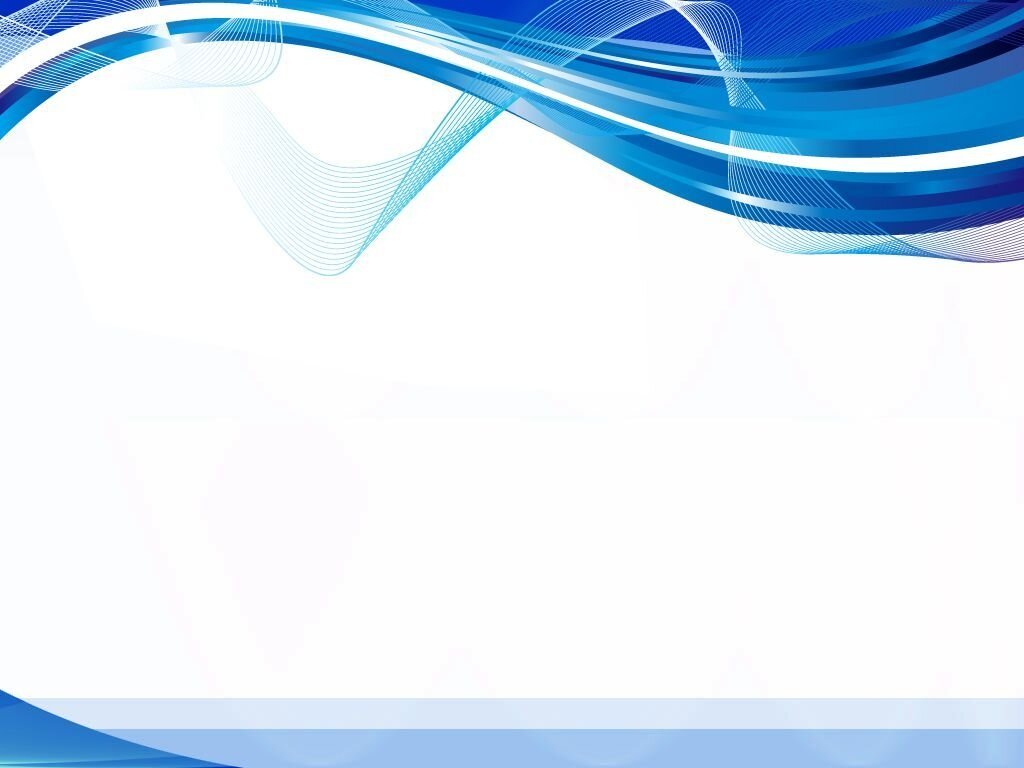 БУ РА для детей, нуждающихся в психолого-педагогической и медико-социальной помощи
 «Центр психолого-медико-социального сопровождения»
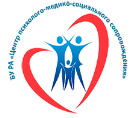 Возрастной аспект формирования аутодеструктивного поведения у обучающихся 
(суицидальное поведение)
Яшева Надежда Яковлевна, специалист БУ РА 
	«Центр психолого-медико-социального сопровождения»
г. Горно-Алтайск 2021 г.
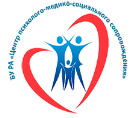 Аутодеструктивное поведение — это поведение, связанное с разными формами саморазрушения: от рискованных действий, нацеленных на поиск новых ощущений, до самоповреждений и суицидального поведения.
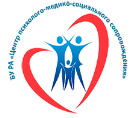 Ситуационными факторами риска аутодеструктивного поведения подростков являются:
отношения с родственниками;
 отношения с педагогами; 
отношения со сверстниками.
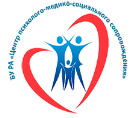 Личностными факторами выступают аффективные (уровень безнадежности, депрессии, одиночества, тревоги, удовлетворенности жизнью), когнитивно-оценочные (отношение к себе, к жизненной ситуации, ценность жизни) и поведенческие (стратегии решения проблем, зависимое и рискованное поведение).
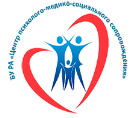 Виды суицидального поведения:
демонстративный;
аффективный;
истинный.
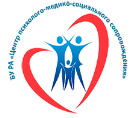 - суицидальные проявления;
	- суицидальные замыслы;
	- суицидальные действия.
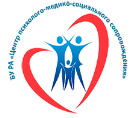 Типичные симптомы:
-    Часто грустное настроение, периодический плач.
−    Безнадежность и беспомощность.
−    Снижение интересов к деятельности или снижение удовольствия от деятельности, которая раньше ребенку нравилась.
−    Поглощенность темой смерти.
−    Постоянная скука.
−    Социальная изоляция и сложности во взаимоотношениях.
−    Пропуск школы или плохая успеваемость.
−    Деструктивное поведение.
−    Низкая самооценка и чувство вины.
−    Повышенная чувствительность к отвержению и неудачам.
−    Повышенная раздражительность, гневливость или враждебность.
−    Жалобы на физическую боль, например, боль в желудке или головную боль.
−    Сложности концентрации внимания.
−    Значительные изменения сна и аппетита.
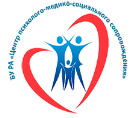 Мифы и факты о С.П.:
1. Большинство самоубийств совершается без предупреждения, поэтому невозможно ничего предпринять для его предотвращения. 
2. Если человек говорит о самоубийстве, то он его не совершит.
3. Самоубийство представляет собой чрезвычайно сложное явление, помочь самоубийцам могут только профессионалы.
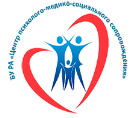 Мифы и факты о С.П.:
.
3. Говоря о самоубийстве с подростком, можно подать ему идею о совершении этого действия. Безопаснее полностью избегать этой темы. 
4. Те, кто кончают с собой, психически больны и им ничем нельзя помочь.
5. Если человек однажды предпримет суицидальную попытку, то он больше ее уже не повторит. Сама совершенная попытка предотвращает возможность дальнейших суицидальных действий.
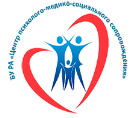 Мифы и факты о С.П.:
6. Ребенок из благополучной семьи никогда не пойдет на суицид.
7. Чем меньше сообщать о детских суицидах в прессе, тем меньше их будет.
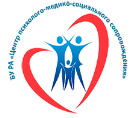 КОНТАКТЫ:

Телефон: 8 388 22 (5-12-95) отдел социально-психологической адаптации
Адрес электронной почты: yasheva_ppms@mail.ru
Адрес сайта БУ РА «Центр ППМС»:  www.ppms-ra.ru